Designing a Completion Initiative
Our response to the question,“What do you mean our students aren’t completing?!”
About Norco College
Inland Empire – One of the lowest college going rates in the nation

Corona-Norco Unified School District – 8th Largest school district in California, 54,000 students

Norco College – Accredited in 2010; 112th college in the system

Serve over 13,000 students annually

Serve over 1,900 new students annually
~ 6300 Fulltime Equivalent
Norco College Demographics
Beginning Conversations
Our Concerns …

Only 9.8% of first time students complete a degree or certificate in four years.

14-15 Certificate Completion at Norco was 5.4%

African Americans, African American males, Hispanics, part-time students, older students are lowest performing across all metrics.
Our Dialogues … 

Equity Summit

High Impact Practices Institute

Shared Governance Committees

Academic Senate

July 22 & 23 Completion Initiative event
Two-Day Summer Event
Aspen Prize Winning Schools
Recognizes exceptional outcomes in: 
student learning
certificate and degree completion
employment and earnings
high levels of access and success for minority and low-income students

2015 Winner Santa Fe College (Gainesville, FL)
Two-Day Summer Event
Complete College America
Game Changers:
Performance Funding
Corequisite Remediation
Full-Time is Fifteen
Structured Schedules
Guided Pathways to Success

Completecollegeamerica.org
We Brainstormed
We Reconsidered
We Imagined
We Collaborated
We Planned
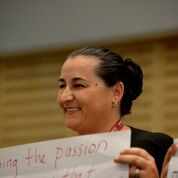 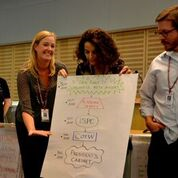 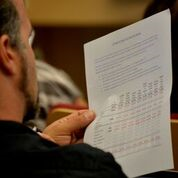 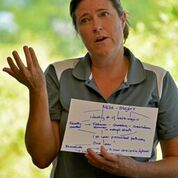 Two Days … Five Take A-Ways
Clear & Directed Pathways
Meta Majors
Faculty Advisement Models
Linking College to Careers
Student Ambassador/Care
Survey Results from Two-Day Event
90% said they considered ideas that were new to them.

93% were enthusiastic about implementing a Completion Initiative at Norco College.

95% said they want to participate in the implementation of a Completion Initiative.
What Happened Next?
Brown Bag Series
Meta Majors
Faculty Advisement Models
Clear & Directed Pathways
Linking College to Career
Student Mentor/Care Programs
Meta Majors Brown Bag
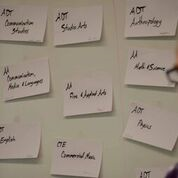 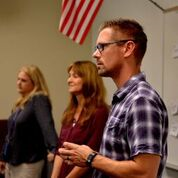 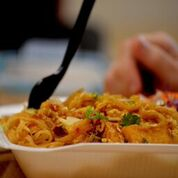 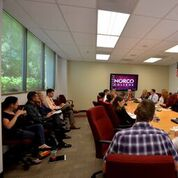 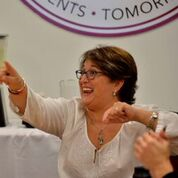 What Are Meta Majors?
Collections of academic majors and certificates that have related courses. 

Clustered/groups of majors that fit within a career area and have related courses.  

Meta-Major help students choose a major and degree based on their interests, knowledge, skills and abilities.  

Selecting a Meta-Major helps students select classes that relate to a specific degree.
Our Questions
What would it take to implement meta majors? 
Who would be involved? 
What would the challenges be? 
What would the benefits be?
Meta Majors Discussion
Has your college implemented a similar model?
If not, have you had any conversations about doing so?
What challenges might you face in doing so?
Faculty Advisement Model
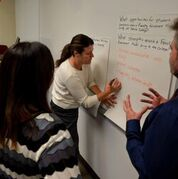 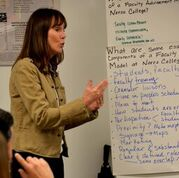 Faculty Advisement Model Definition
Resource: ASCCC White Paper – The role of Counseling Faculty and Delivery of Counseling Services in the CCC
Implementation
The Collaborators
The Challenges
Potential Benefits
Clear & Directed Pathways
Clear & Directed Pathways
Students committing to pathways
Structured schedules
Prescribed courses
Imposing enrollment restrictions
Mandating English/Math the 1st year
Holding students accountable and engaged
Linking College to Career
College is a means, not an end	
Connecting students with industry experiences
Internship opportunities
Major-specific work experiences
Major-/career-focused faculty seminars & panels
Career exploration
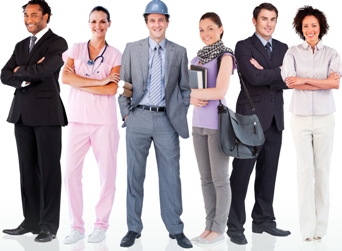 Student Mentoring/Care Programs
Mentoring/Care Definition
Implementation
The Collaborators
The Challenges
Potential Benefits
How Do We Make Organizational Change?
Multiple/ongoing opportunities to enrich shared understanding

Sense of urgency – emphasizing speed and early tangible deliverables

Limited and focused agenda for change – identifying 2- 4 major priorities, and driving them hard and fast

Rapid, strategic decision-making and resource deployment
Engaging early adopters rapidly, and bringing along the ‘fence-sitters’ 

Identifying sources of resistance and addressing concerns

Strong and consistent leadership –evidence of true commitment to change and the relentless pursuit of the new direction
FAST FORWARD: A NEW FRAMEWORK FOR RAPID ORGANIZATIONAL CHANGE by: Elspeth Murray, Peter Richardson, Peter Richardson, Peter R. Richardson is professor of strategic management, School of Business, Queen's University and a co-author of Fast Forward: Organizational Change in 100 Days
Our Plan Moving Forward
Academic Senate approval
Institutional Strategic Planning Council approval
Committee of the Whole approval
Workgroup established (late spring & summer)
Fall 2016 launch
Facing the Giants
Has your college ever attempted a similarly large-scale initiative? If so, what challenges have you encountered?
Questions for the team?
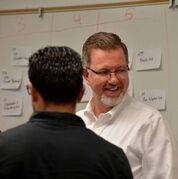 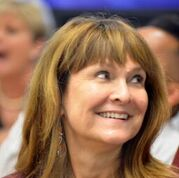 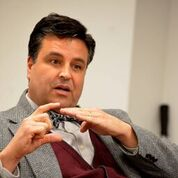 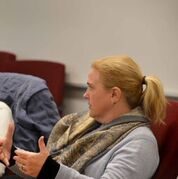 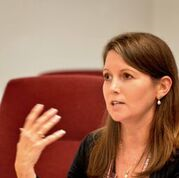 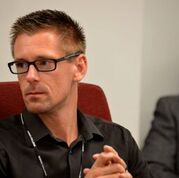